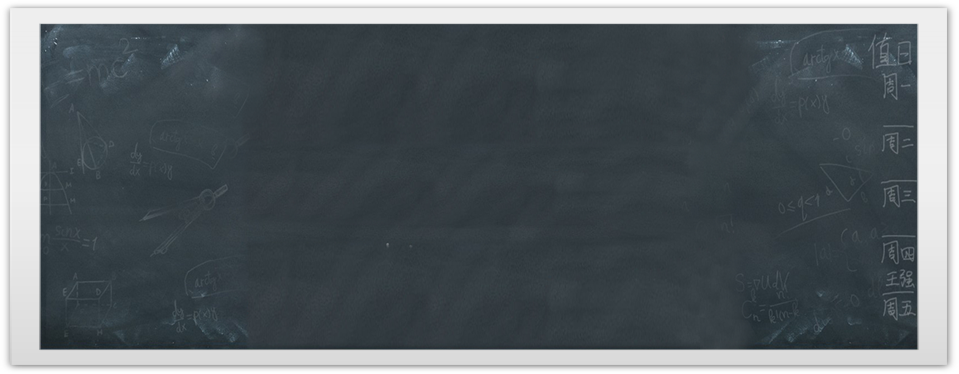 TIẾT 1: BÀI 1: TẬP HỢP Q CÁC 
SỐ HỮU TỈ
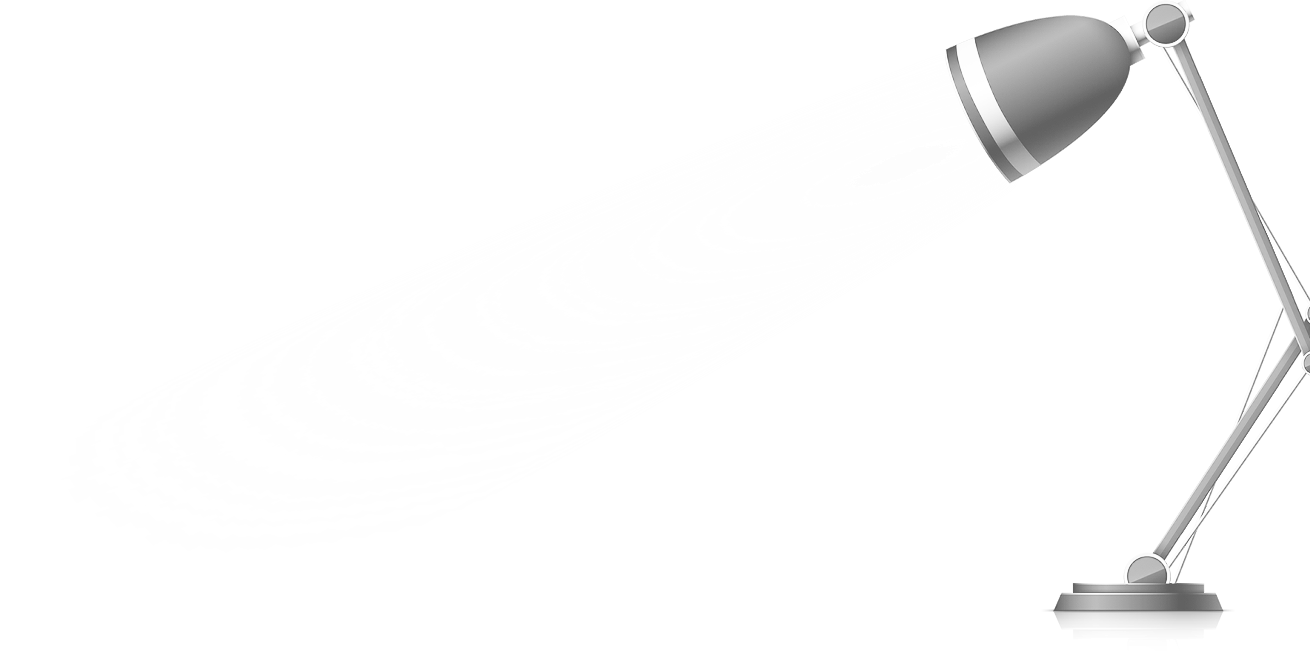 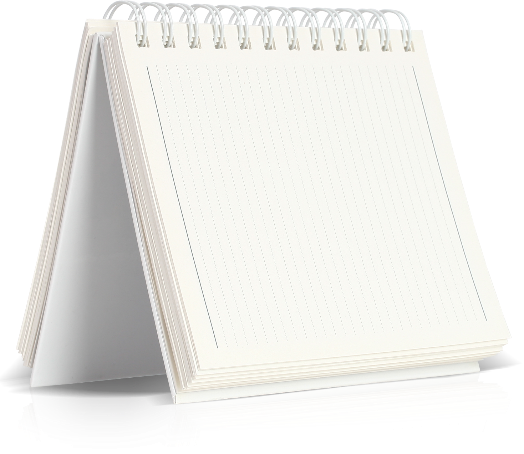 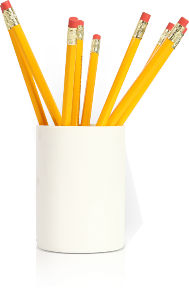 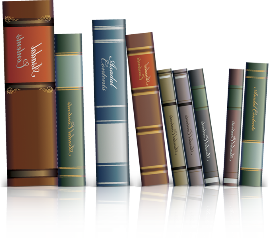 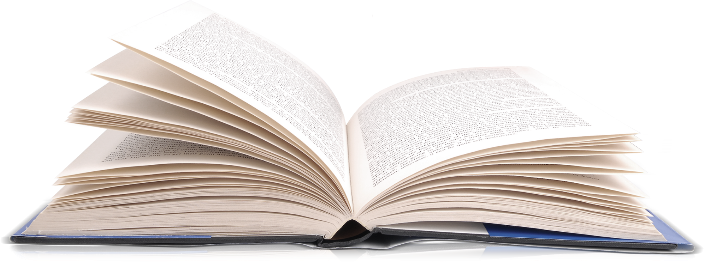 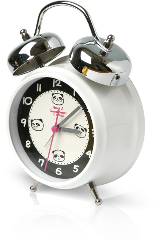 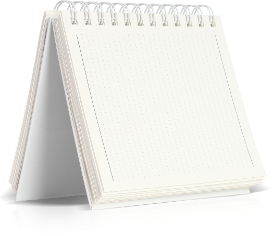 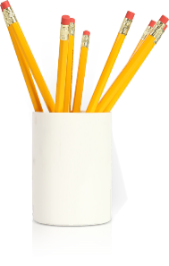 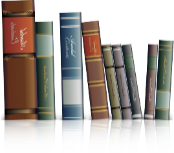 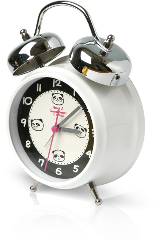 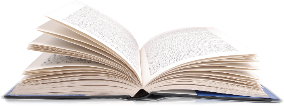 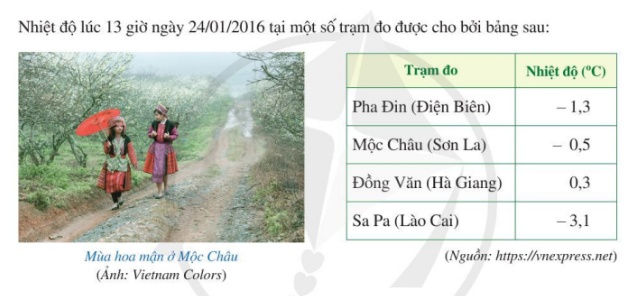 Các số chỉ nhiệt độ nêu trên có viết được dưới dạng phân số không?
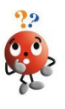 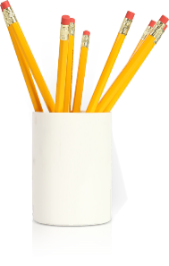 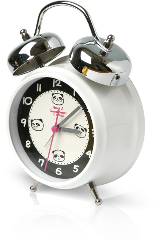 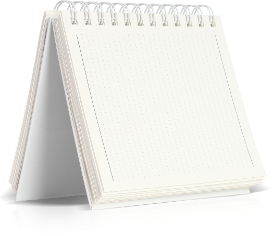 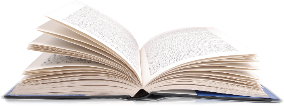 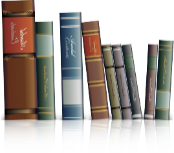 TIẾT 1: TẬP HỢP Q CÁC SỐ HỮU TỈ
;
I. SỐ HỮU TỈ
;
Lời giải:
;             ;
Viết các số
dưới dạng phân số.
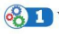 
*Số hữu tỉ là số viết được dưới dạng  phân số
với
Tập hợp các số hữu tỉ được kí hiệu là
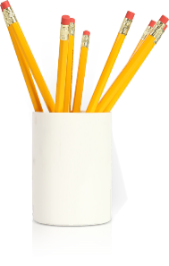 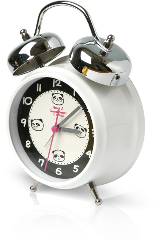 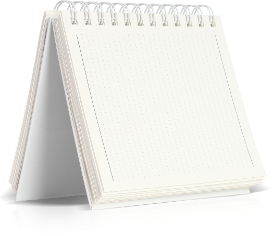 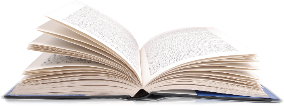 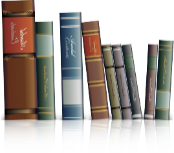 TIẾT 1: TẬP HỢP Q CÁC SỐ HỮU TỈ
;
;
;
I. SỐ HỮU TỈ

;
;
Ví dụ 1
Lời giải:
Các số       ;      ;          ;           có  là số hữu tỉ không? Vì sao?
Các số đã cho là số hữu tỉ vì mỗi số đều viết dưới dạng phân số.
;           ;                       ;
Chú ý:
+ Mỗi số nguyên là một số hữu tỉ
+ Các phân số bằng nhau là các cách viết khác nhau của cùng một số hữu tỉ.
*Số hữu tỉ là số viết được dưới dạng  phân số
với
Tập hợp các số hữu tỉ được kí hiệu là
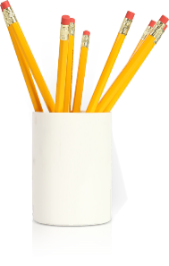 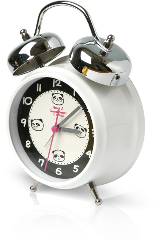 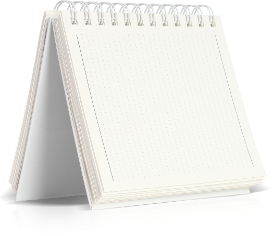 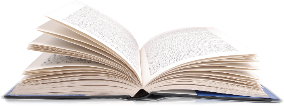 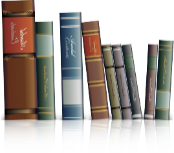 TIẾT 1: TẬP HỢP Q CÁC SỐ HỮU TỈ
;
;
;
;
I. SỐ HỮU TỈ

;
;
;
;
;
Chú ý:  + Mỗi số nguyên là một số hữu tỉ
+ Các phân số bằng nhau là các cách viết khác nhau của cùng một số hữu tỉ.
Các số       ;         ;       ;            ;             có  là số hữu tỉ không? Vì sao?
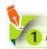 Lời giải:
Các số đã cho là số hữu tỉ vì mỗi số đều viết dưới dạng phân số.
*Số hữu tỉ là số viết được dưới dạng  phân số
với
;                 ;             ;                  ;                    .
Tập hợp các số hữu tỉ được kí hiệu là
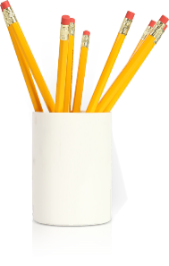 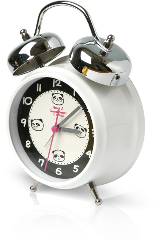 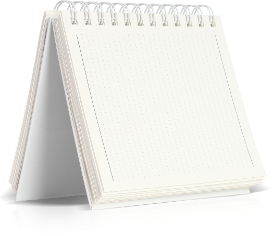 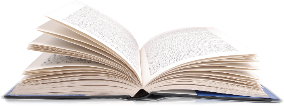 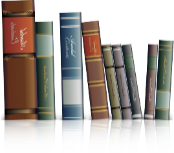 TIẾT 1: TẬP HỢP Q CÁC SỐ HỮU TỈ
I. SỐ HỮU TỈ
A
II. BIỂU DIỄN SỐ HỮU TỈ TRÊN TRỤC SỐ
1
0
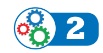 - Tìm hiểu sgk cách biểu diễn số hữu tỉ
trên trục số và thực hành biểu diễn lại.
+ Chia đoạn thẳng đơn vị thành mười phần bằng nhau. Lấy một đoạn làm đơn vị mới.
Để biểu diễn số hữu tỉ
ta làm như sau:
. Điểm
+ Đi theo chiều dương của trục số, bắt đầu từ điểm    ta lấy    đơn vị mới đến điểm
biểu diễn số hữu tỉ     .
nên điểm
Nhận xét: Do
cũng là điểm biểu diễn số hữu tỉ
trên trục số
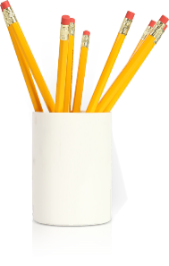 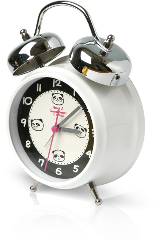 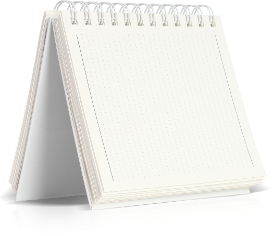 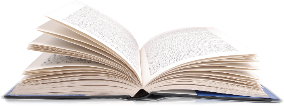 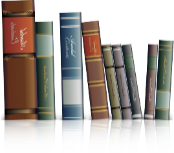 TIẾT 1: TẬP HỢP Q CÁC SỐ HỮU TỈ
Tìm hiểu sgk và thực hiện lại Ví dụ 2, 3.
I. SỐ HỮU TỈ
II. BIỂU DIỄN SỐ HỮU TỈ TRÊN TRỤC SỐ
trên trục số ta làm như sau:
Để biểu diễn số hữu tỉ
+ Chia đoạn thẳng đơn vị thành ba phần bằng nhau. Lấy một đoạn làm đơn vị mới.
Ví dụ 2: Biểu diễn số hữu tỉ         trên trục số
+ Đi theo chiều ngược với chiều dương của trục số, bắt đầu từ điểm 0 ta lấy 2 đơn vị mới đến điểm B.
.        Điểm B biểu diễn số hữu tỉ        .
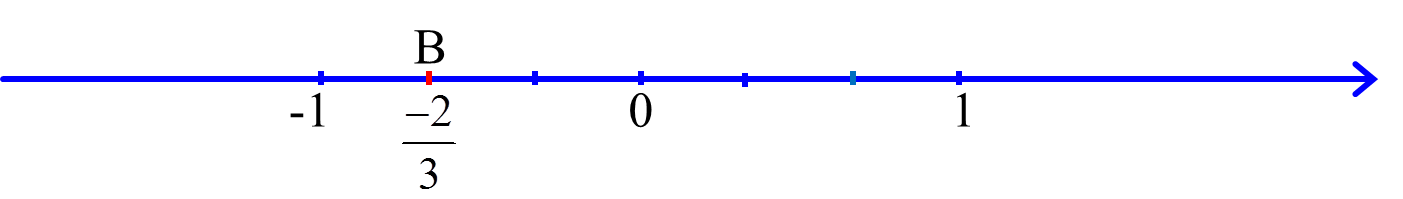 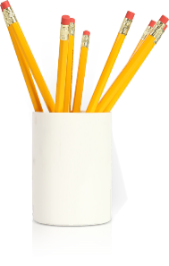 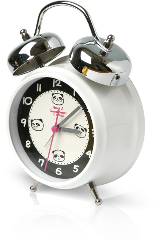 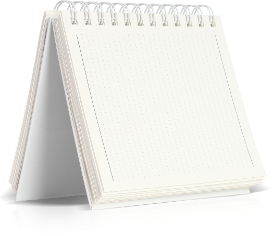 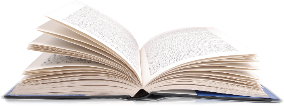 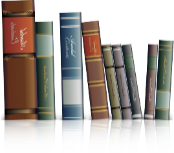 TIẾT 1: TẬP HỢP Q CÁC SỐ HỮU TỈ
I. SỐ HỮU TỈ
II. BIỂU DIỄN SỐ HỮU TỈ TRÊN TRỤC SỐ
+ Viết 1,4  dưới dạng phân số tối giản:
Để biểu diễn số hữu tỉ
trên trục số ta làm như sau:
+ Chia đoạn thẳng đơn vị thành năm phần bằng nhau. Lấy một đoạn làm đơn vị mới.
Ví dụ 3: Biểu diễn số hữu tỉ            trên trục số
. Điểm
+ Đi theo chiều dương của trục số, bắt đầu từ điểm    ta lấy    đơn vị mới đến điểm
biểu diễn số hữu tỉ     .
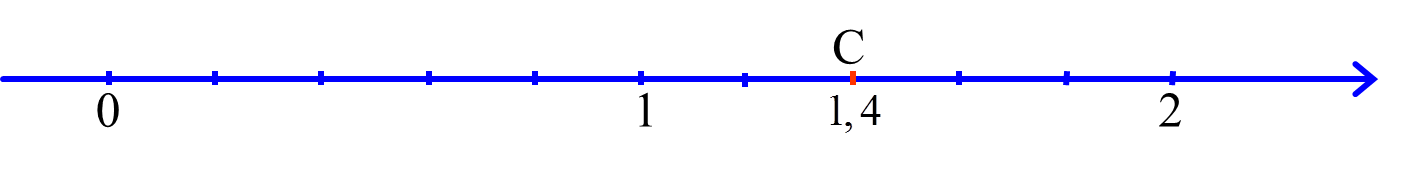 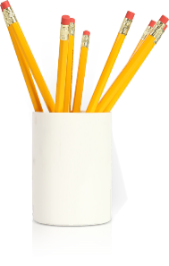 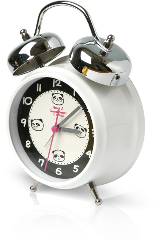 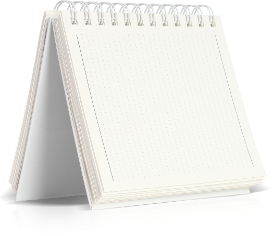 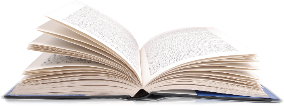 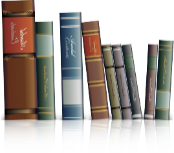 TIẾT 1: TẬP HỢP Q CÁC SỐ HỮU TỈ
I. SỐ HỮU TỈ
II. BIỂU DIỄN SỐ HỮU TỈ TRÊN TRỤC SỐ
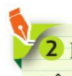 Biểu diễn số hữu tỉ          trên trục số.
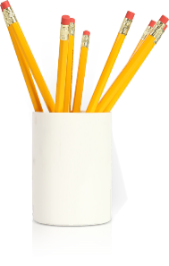 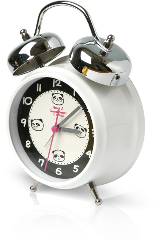 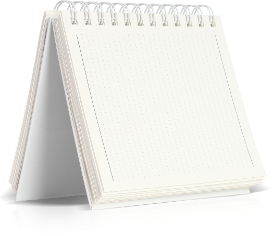 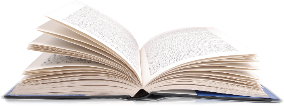 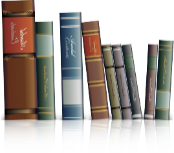 TIẾT 1: TẬP HỢP Q CÁC SỐ HỮU TỈ
I. SỐ HỮU TỈ
II. BIỂU DIỄN SỐ HỮU TỈ TRÊN TRỤC SỐ
D
0
-1
Lời giải
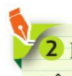 + Viết - 0,3 dưới dạng phân số tối giản:
trên trục số ta làm như sau:
Để biểu diễn số hữu tỉ
+ Chia đoạn thẳng đơn vị thành mười phần bằng nhau. Lấy một đoạn làm đơn vị mới.
+ Đi theo chiều ngược với chiều dương của trục số, bắt đầu từ điểm 0 ta lấy 3 đơn vị mới đến điểm D.
Điểm D biểu diễn số hữu tỉ -0,3 .
Biểu diễn số hữu tỉ          trên trục số.
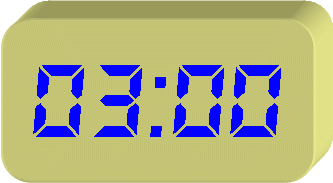 03
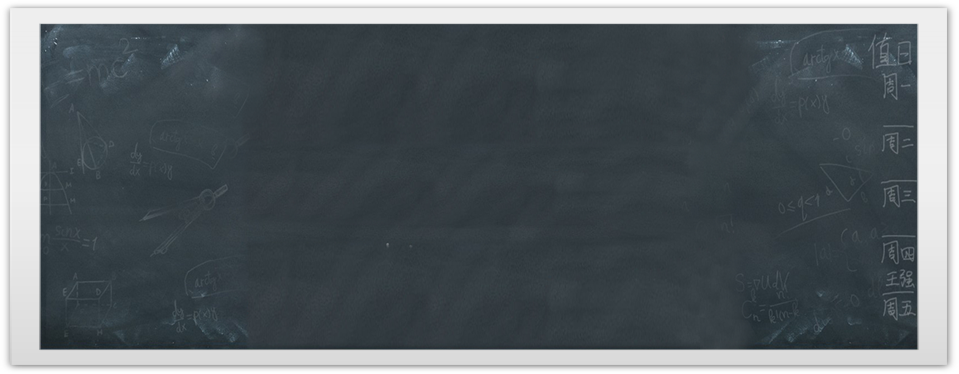 LUYỆN TẬP
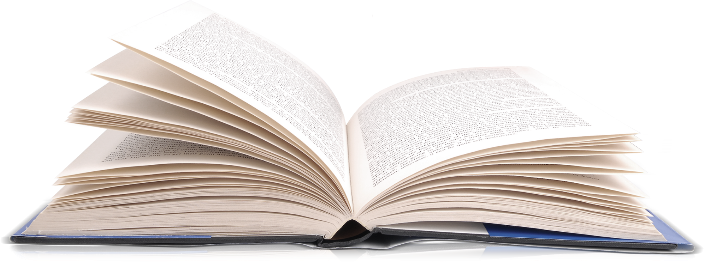 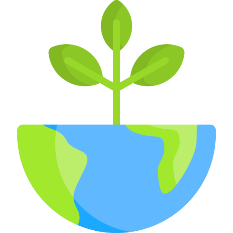 BÀI TẬP
Biểu diễn các số hữu tỉ sau trên trục số:
b)
a)
HD giải:
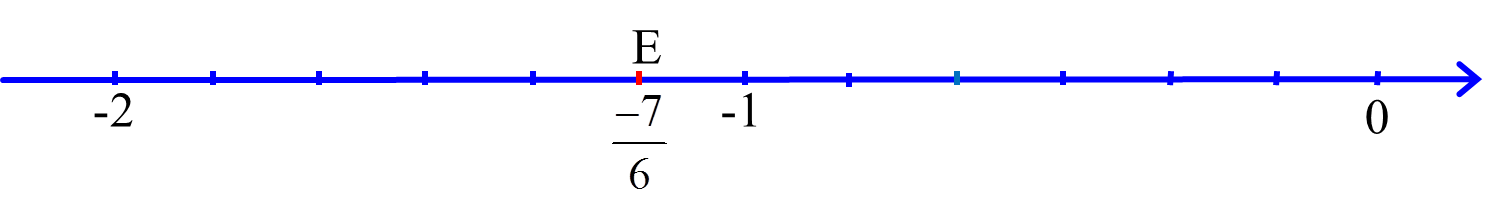 a)
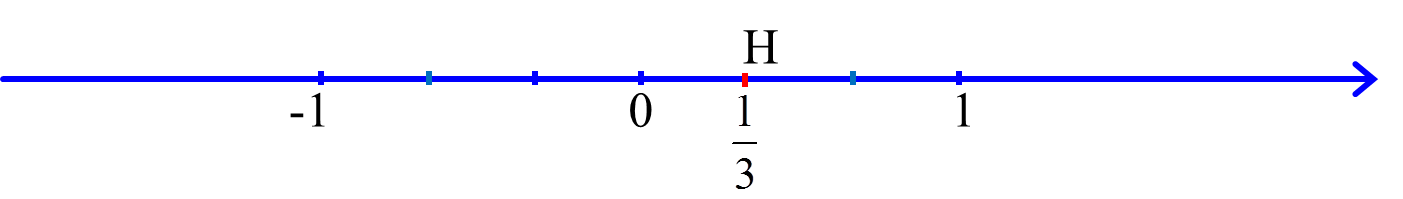 b)
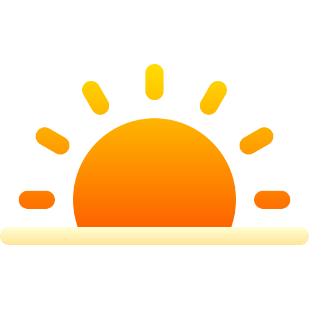 1
- Học và ghi nhớ các kiến thức về số hữu tỉ.
- Ghi nhớ cách biểu diễn các số hữu tỉ trên trục số.
3
2
Làm các bài tập sau:
DẶN DÒ
e)
a)
d)
c)
b)
Bài 2: Biểu diễn số hữu tỉ
trên trục số.
;
- Chuẩn bị giờ sau: 
+ Các em hãy ôn lại cách so sánh hai phân số, số đối của một phân số.
+ Xem trước nội dung phần  III; IV SGK  trang 8;9.
Bài 1: Sử dụng kí hiệu           vào dấu … dưới đây.